Comparative and Superlative Adjectives
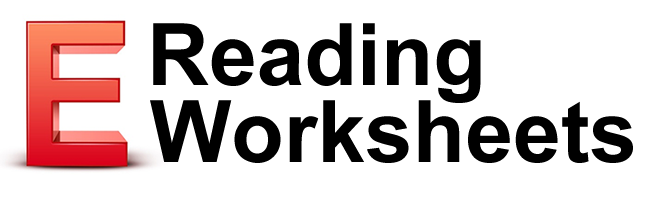 Adjectives
Describe or modify nouns and pronouns

Examples

The helpful robot cleaned my room.
He’s friendlier than thatkiller robot that tried to eradicate humanity.
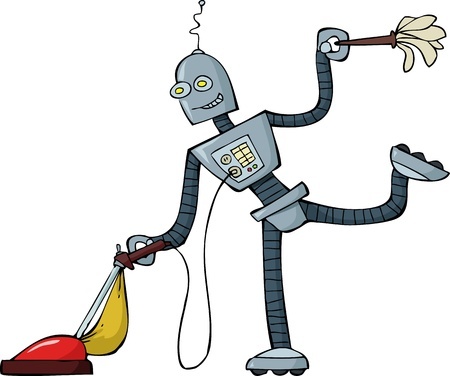 Comparative Adjectives
Compare two things

Example

Elephants are bigger thanmice, but size isn’t everything.
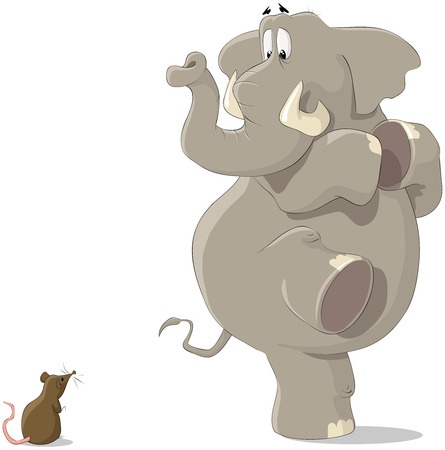 Making Comparative Adjectives
Usually just add -er to the adjective.
	fast => faster

If the adjective ends with a -y, drop the -y and add -ier (usually).
	tidy => tidier

If the word is longer than 2 syllables, don’t add anything. Use the word more.
	intelligent => more intelligent
Superlative Adjectives
Used in comparisons and represents the greatest or highest degree

Example

Lightning Bill Bradley hasthe fastest draw in the West.
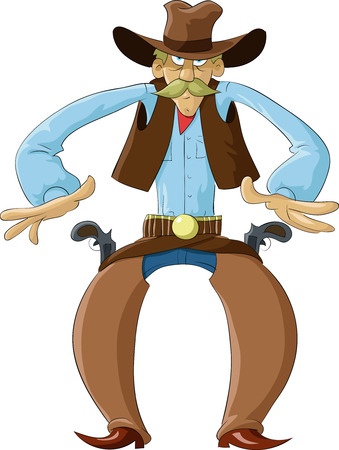 Making Superlative Adjectives
Usually just add -est to the adjective.
	fast => fastest

If the adjective ends with a -y, drop the -y and add -iest (usually).
	tidy => tidiest

If the word is longer than 2 syllables, don’t add anything. Use the word most.
	intelligent => most intelligent
More Examples of Comparative and Superlative Adjectives
Officer Burberry is shorter than most of the other police officers on the force.

Which word is an adjective in theabove sentence, and is it comparative or superlative?

shorter = comparative
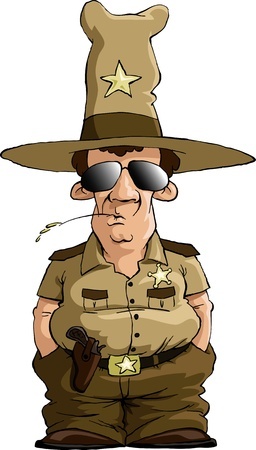 More Examples of Comparative and Superlative Adjectives
When Jean Pierre heard that Claudette was coming to his apartment, he puton his fanciest scarf. 

Which word is an adjective in the above sentence, and is it comparative or superlative?

fanciest = superlative
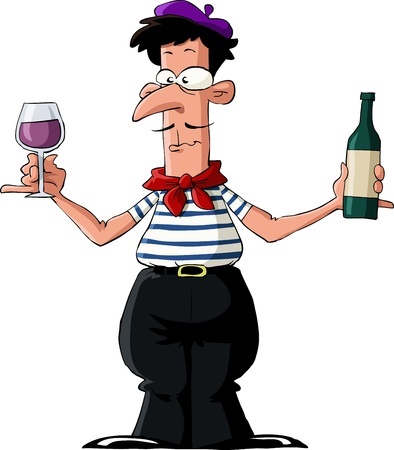 More Examples of Comparative and Superlative Adjectives
Bertha is taller than Brandon but Brian is the tallest student in our class.

Which word is a comparativeadjective and which is a superlative?

taller = comparative
tallest = superlative
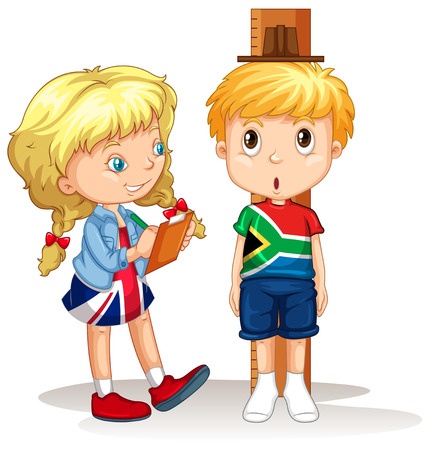 Review
Comparative adjectives compare two things.

Superlative adjectives compare a thing to others, and express that it is of the highest degree.

Adjectives that have more than two syllables take more or most.
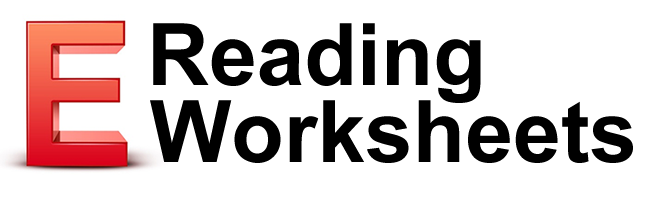